Использованиеэлектронно -  образовательных ресурсов в начальной школе
«Расскажи мне, и я забуду, покажи мне, и я запомню, вовлеки меня – и я пойму», - гласит китайская мудрость.
XXI век — век высоких компьютерных технологий. Современный ребёнок живёт в мире электронной культуры. Меняется и роль учителя в информационной культуре — он должен стать координатором информационного потока.
Перед учителями начальных классов ФГОС ставит задачу использования в своей работе материально-технического и информационного оснащения образовательного процесса.
Грамотное использование возможностей современных информационных технологий в начальной школе способствует
1. Активизации познавательной деятельности, повышению качественной успеваемости школьников.
2.Достижению целей обучения с помощью современных электронных учебных материалов, предназначенных для использования на уроках в начальной школе. 3.Развитию навыков самообразования и самоконтроля у младших школьников; повышению уровня комфортности обучения.4. Снижению дидактических затруднений у учащихся.5. Повышению активности и инициативности младших школьников на уроке; развитию информационного мышления школьников, формирование информационно-коммуникационной компетенции.6. Приобретение навыков работы на компьютере учащимися начальной школы с соблюдением правил безопасности.
Электронный образовательный ресурс -  образовательный контент, облеченный в электронную форму, который можно воспроизводить или использовать с привлечением электронных ресурсов.
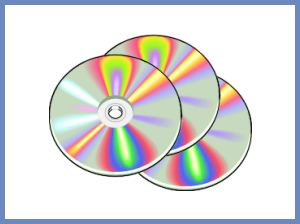 КЛАССИФИКАЦИЯ ЭОР
Интернет-ресурсы, оффлайн-ресурсы, ресурсы для «электронных досок»;
по типу среды распространения и использования
электронные справочники, викторины, словари, учебники, лабораторные работы;
по виду содержимого контента
ЭОР
мультимедиа-ресурсы, презентационные ресурсы, системы обучения;
по реализационному принципу
лекционные ресурсы, практические ресурсы, ресурсы-имитаторы (тренажеры), контрольно-измерительные материалы.
по составляющим входящего контента
Уроки с использованием ЭОР – это один из самых важных результатов инновационной работы в школе. Практически на любом школьном предмете можно применить компьютерные технологии. 
Использование ЭОР позволяет  осуществить задуманное, сделать урок более результативным, чем при использовании традиционных методов. Использование компьютерных технологий в процессе обучения влияет на рост профессиональной компетентности учителя, это способствует значительному повышению качества образования.
ВОЗМОЖНОСТИ И ПРЕИМУЩЕСТВА ЭЛЕКТРОННЫХ ОБРАЗОВАТЕЛЬНЫХ РЕСУРСОВ
Эффективность использования электронных образовательных ресурсов в учебном процессе обеспечивается наличием следующих возможностей:

Мультимедийность
Моделирование
Интерактивность
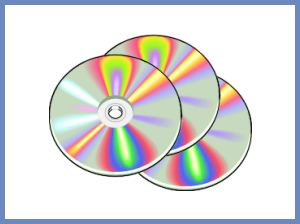 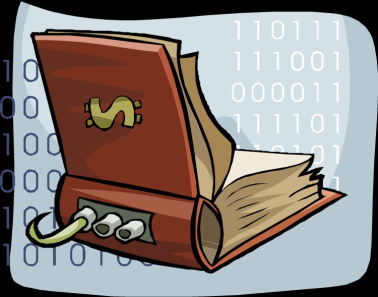 Самые эффективные электронные образовательные ресурсы – мультимедиаресурсы. 

В них учебные объекты представлены множеством различных способов: с помощью текста, графики, фото, видео, звука и анимации. Таким образом, используется все виды восприятия; следовательно, закладывается основа мышления и практической деятельности ребенка. Мультимедиаресурсы не заменяют учителя и учебники, но в то же время создают принципиально новые возможности для усвоения материала.
Использование ЭОР в личной практике:
Компьютерные тренажёры 
(Математика1 – 4 класс, русский язык 1 – 4 класс, окружающий мир 1 – 4 класс,«Отличник»)
2.  Игры, кроссворды
(«Найди отличия», «Найди числа от 10 до 100» и т.д).
3. Мультимедийные презентации к различным урокам, а также физминутки
4. Электронные тесты 
(на этапе актуализации знаний или при подведении итогов урока
Использование ЭОР в личной практике:
5. DVD и CD диски с картинами и иллюстрациями.
6. Учебные видеофильмы, мультфильмы
7. Удобно использовать компьютер для отображения результатов той или иной работы. 
     Проектная деятельность (2,3,4 класс)
8. Музыкальная коллекция (классической музыки)
Федеральные коллекции: 


Федеральный Центр информационно-образовательных ресурсов (ФЦИОР)  
http://www.fcior.edu.ru
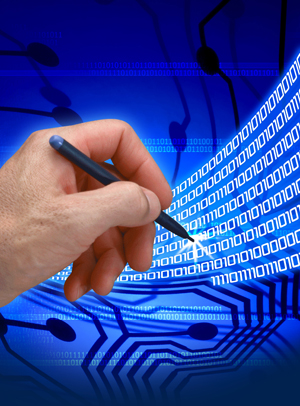 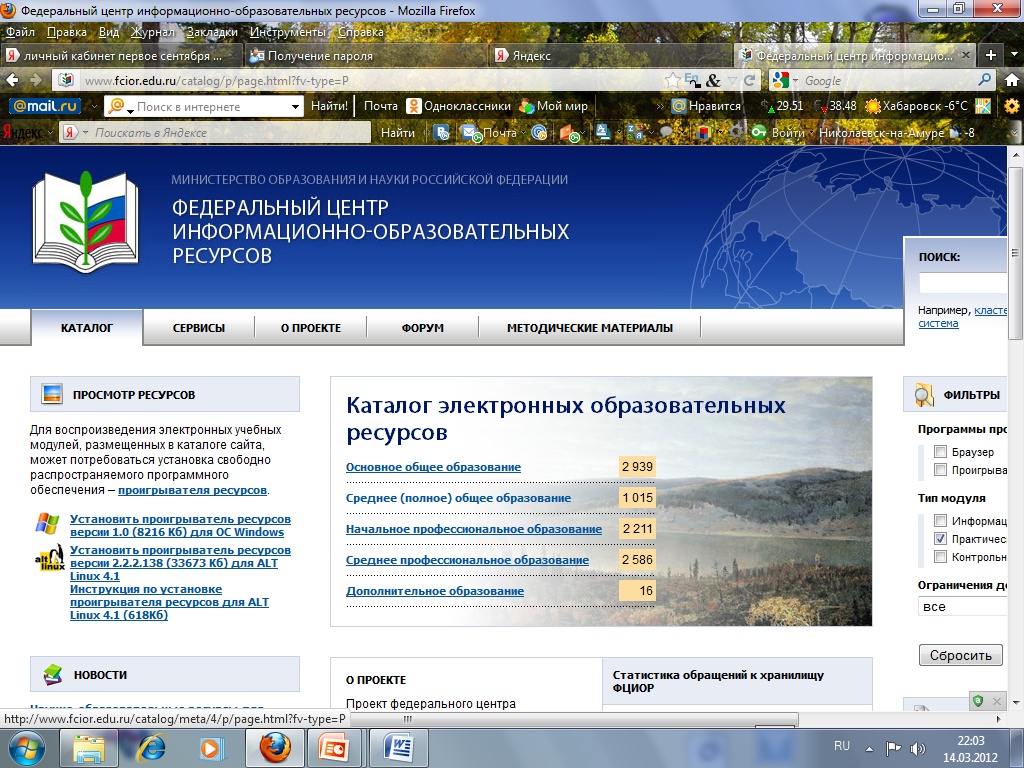 ЕДИНАЯ КОЛЛЕКЦИЯ ЦИФРОВЫХ ОБРАЗОВАТЕЛЬНЫХ РЕСУРСОВ 
 		В 2006 году был запущен портал (www.school-collection.edu.ru), объединяющий ресурсы, созданные в рамках проекта «Информатизация системы образования» Национального фонда подготовки кадров. 
	Цель создания портала – сосредоточение в одном месте и предоставление доступа к широкому набору современных обучающих средств, предназначенных для преподавания и изучения различных учебных дисциплин. 
	Хранилище предоставляет всем заинтересованным участникам образовательного процесса бесплатный и свободный (в техническом и правовом отношении) доступ к учебным материалам Единой коллекции цифровых образовательных ресурсов, все ресурсы которой предназначены только для некоммерческого использования в системе образования Российской Федерации. 
В настоящее время в хранилище Единой коллекции цифровых образовательных ресурсов, функционирующем на базе дата-центра ФГУ ГНИИ ИТТ «Информика», размещено более 110 тысяч ресурсов практически по всем школьным предметам.
Хранилище предоставляет всем заинтересованным участникам образовательного процесса бесплатный и свободный (в техническом и правовом отношении) доступ к учебным материалам Единой коллекции цифровых образовательных ресурсов, все ресурсы которой предназначены только для некоммерческого использования в системе образования Российской Федерации. 
	В настоящее время в хранилище Единой коллекции цифровых образовательных ресурсов, функционирующем на базе дата-центра ФГУ ГНИИ ИТТ «Информика», размещено более 110 тысяч ресурсов практически по всем школьным предметам.
РОССИЙСКИЙ ОБЩЕОБРАЗОВАТЕЛЬНЫЙ ПОРТАЛ (www.school.edu.ru) 
	был создан в 2002 году и за время своего существования успешно развивался как в плане предоставляемых сервисов, так и с точки зрения информационного наполнения.
		Одним из основных компонентов портала является 
Каталог интернет-ресурсов, 
	содержащий аннотированные описания образовательных интернет-ресурсов для дошкольного и общего (среднего) образования, дополнительного образования детей, повышения квалификации педагогов и методистов.
Тематические коллекции являются собственными ресурсами портала, ориентированными на удовлетворение образовательных потребностей пользователей и предназначенными для использования в практической педагогической работе.
 
Коллекции включают полные тексты литературных произведений и исторических документов, иллюстративный материал по истории, живописи, архитектуре, аудио- и видеоматериалы, а также сборники диктантов по русскому языку, опытов по физике и химии, комментариев по законодательству в образовании, проводится полнотекстовый поиск с учетом морфологии (словоформ русского языка).
В настоящее время на портале представлены следующие коллекции:
 Естественнонаучные эксперименты (http://experiment.edu.ru).
 Исторические документы (http://historydoc.edu.ru).
 Русская и зарубежная литература для школы (http://litera.edu.ru). 
Мировая художественная культура (http://artclassic.edu.ru). 
Музыкальная коллекция (http://music.edu.ru). 
Право в сфере образования (http://zakon.edu.ru). 
История образования (http://museum.edu.ru).
Диктанты – русский язык (http://language.edu.ru).
Сайт Открытый класс
Применение ЭОР дает учителю экономию времени на уроке, повышенную мотивацию обучения, возможность одновременного использования аудио-, видео-, мультимедиа- материалов, привлечение разных видов деятельности: мыслить, спорить, рассуждать.
В свою очередь для ученика ЭОР содействует росту успеваемости по предмету, позволяет проявить себя в новой роли, формирует навыки самостоятельной продуктивной деятельности, делает занятия интересными и развивает мотивацию – учащиеся начинают работать более творчески и становятся уверенными в себе.
Задача учителя не в том, чтобы дать ученикам 
максимум знаний, а в том,
чтобы привить им интерес к самостоятельному поиску знаний, 
научить добывать знания и пользоваться ими. 
 
Константин Кушнер.